Chapter 8
Chemical Reactions
Representing Chemical Reactions
Chemical Equations- are statements that chemists use to represent chemical reactions
 They show:
Reactants- the starting substances 
 
Products- the substances formed during a reaction
Symbols
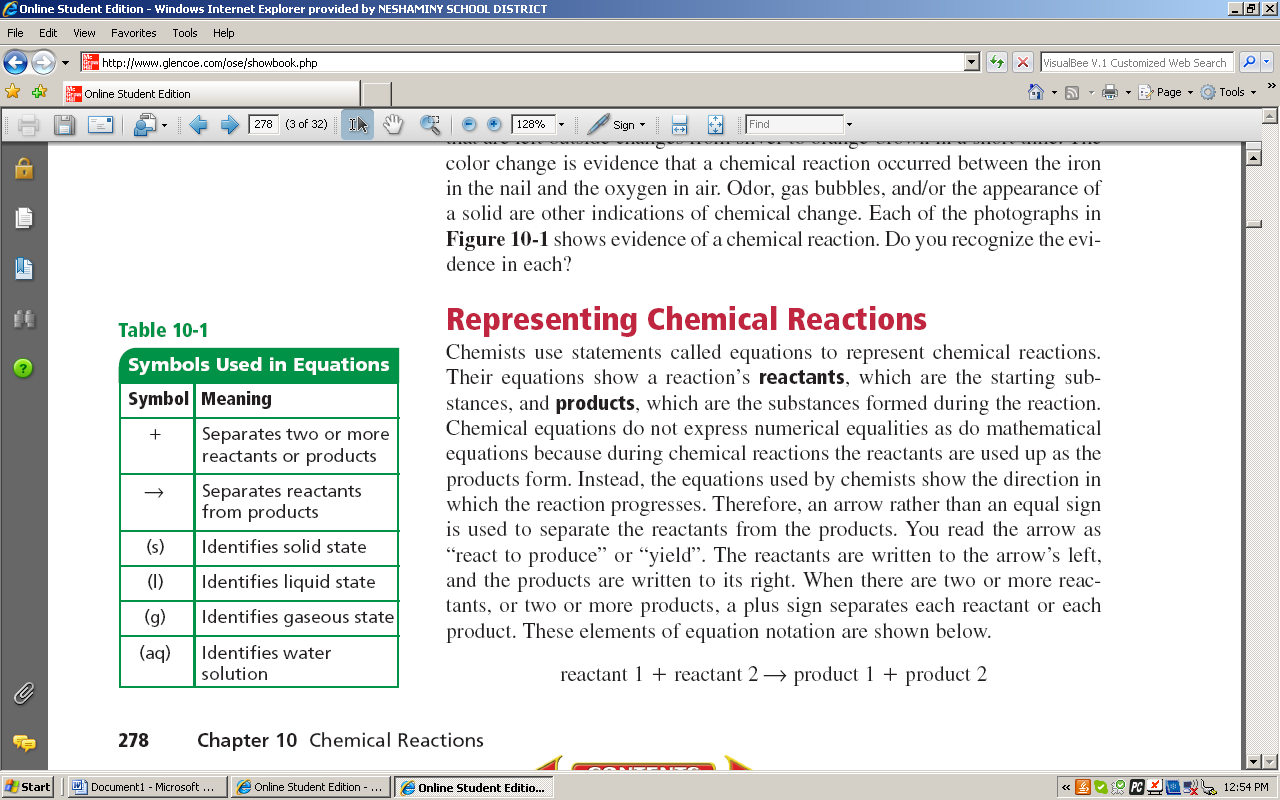 Chemical equations show the direction in which a reaction takes place, so, an arrow is used rather than an equals sign. You read the arrow as “react to produce” or “yield”.
Word Equations
Word equations describe the reactants and products of chemical reactions. 
Ex. reactant1 + reactant 2  product 1
 
  iron(s) + chlorine(g)  iron(III) chloride(s)
 
This equation is read:  iron and chlorine react to produce iron(III)chloride
Word Equations
Iron + oxygen ––––> iron (III) oxide	
The reaction in the equation above can also be described using a sentence: ''Iron reacts with oxygen to produce iron (III) oxide (rust).''
 
Hydrogen peroxide ––––> water + oxygen
The reaction in the equation above can also be described using a sentence: ''Hydrogen peroxide reacts to form water and oxygen gas.''
 
Methane + oxygen ––––> carbon dioxide + water
The equation involving methane shows a chemical reaction that can happen when methane is burnt.
Burning a substance typically requires oxygen; notice that oxygen is one of the reactants.
Text book
Page 211 Q 9
Chemical Equations
A chemical equation uses chemical formulas rather than words to identify the reactants and the products.
Ex:  iron(s) + chlorine(g)  iron(III) chloride(s)
        Fe(s) + Cl2(g)  FeCl3 (s)
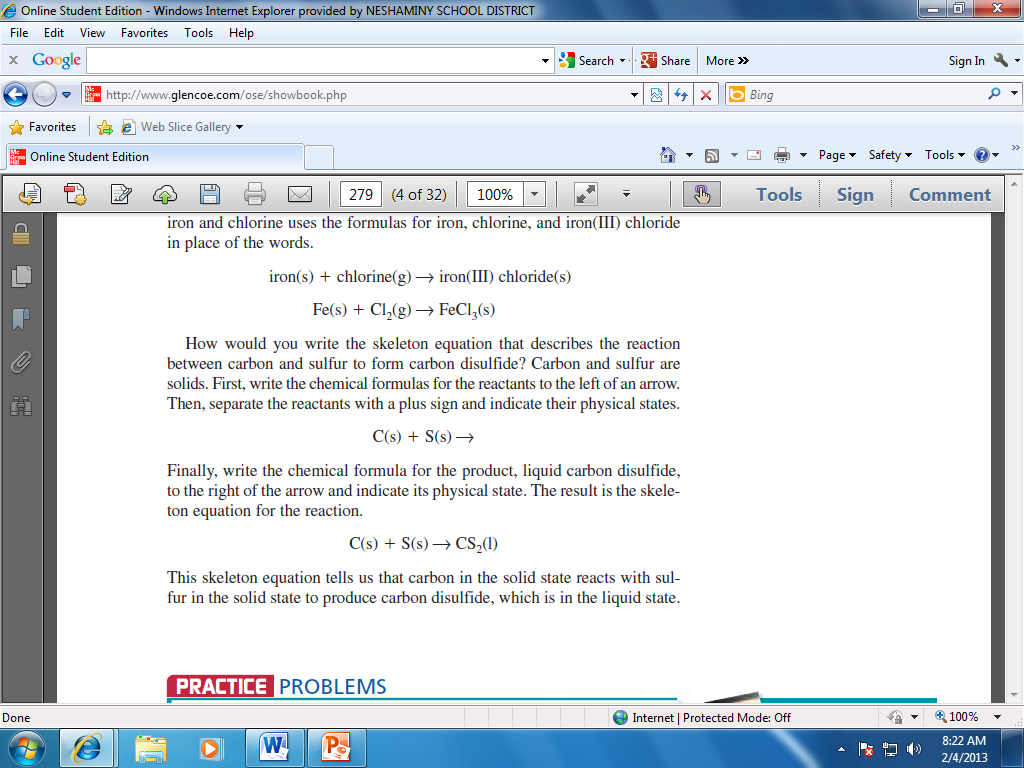 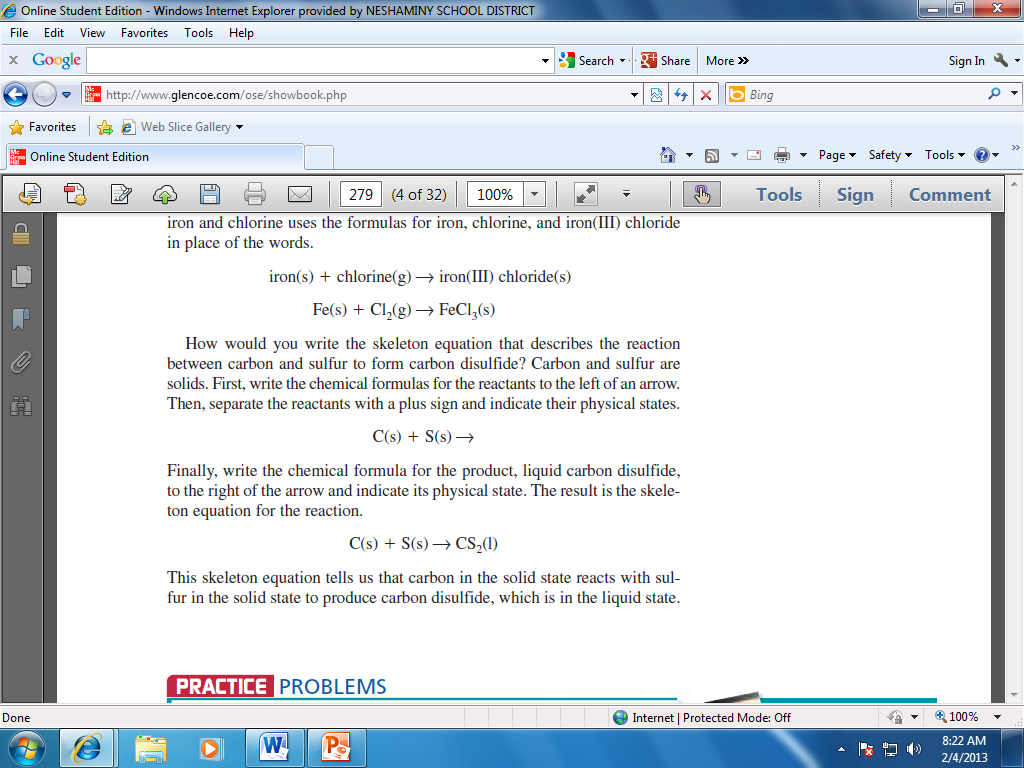 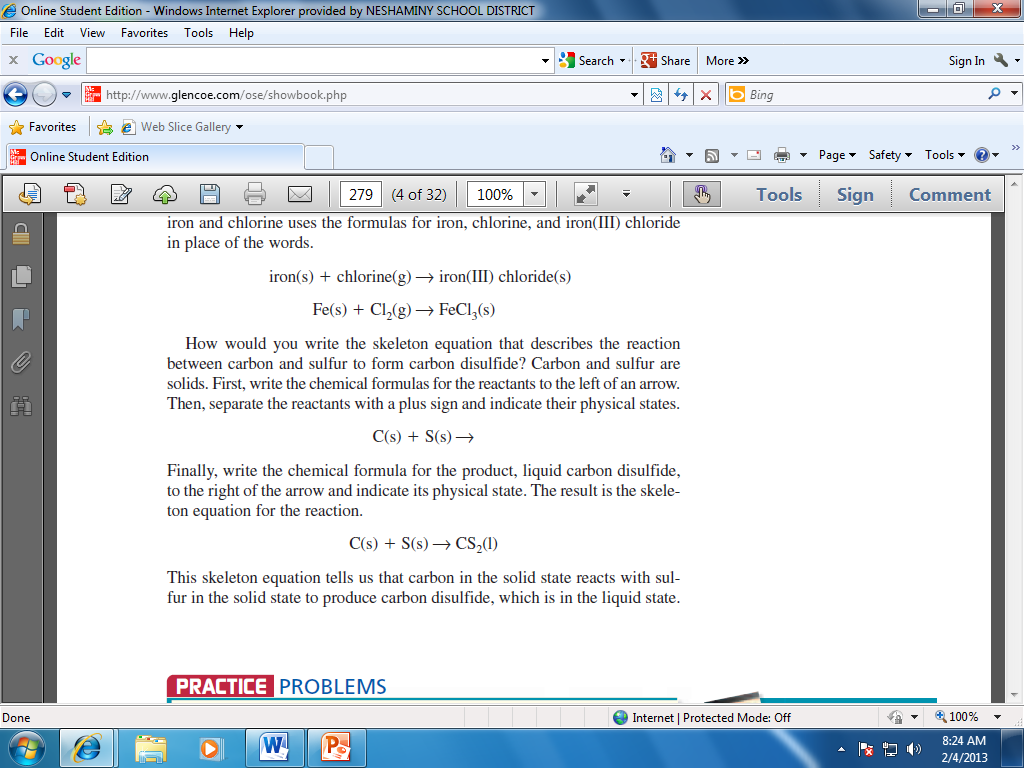 Text book
P206 Q1,2
Writing Ionic Compound Formulas
Review.
1. Write the symbols
2. Write the charges
3. Cross the charges from top to bottom.
4. Remove the charges
5. Simplify the numbers (ratios) and remove the ones.
Reminder: treat polyatomic ions as one ion.
Practice Chemical Equations
Write the word equations for each of the following chemical reactions:
 
1) When dissolved beryllium chloride reacts with dissolved silver nitrate in water, aqueous beryllium nitrate and silver chloride powder are made.
 
2) When isopropanol (C3H8O) burns in oxygen, carbon dioxide, water, and heat are produced.

 3) When dissolved sodium hydroxide reacts with sulfuric acid (H2SO­4), aqueous sodium sulfate, water, and heat are formed.
 
4) When fluorine gas is put into contact with calcium metal at high temperatures, calcium fluoride powder is created in an exothermic reaction.

 5) When sodium metal reacts with iron (II) chloride, iron metal and sodium chloride are formed.
Practice Chemical Equations
Write the word equations for each of the following chemical reactions:
 
1) When dissolved beryllium chloride reacts with dissolved silver nitrate in water, aqueous beryllium nitrate and silver chloride powder are made.
 BeCl2(aq) + 2 AgNO3(aq)  Be(NO3)2(aq) + 2 AgCl(s)
2) When isopropanol (C3H8O) burns in oxygen, carbon dioxide, water, and heat are produced.
2 C3H8O(l) + 9 O2(g)  6 CO2(g) + 8 H2O(g)­
 3) When dissolved sodium hydroxide reacts with sulfuric acid (H2SO­4), aqueous sodium sulfate, water, and heat are formed.
 2 NaOH(aq) + H2SO­4(l)  Na2SO4 + 2 H2O(l)
4) When fluorine gas is put into contact with calcium metal at high temperatures, calcium fluoride powder is created in an exothermic reaction.
F2(g) + Ca(s)  CaF2(s)
 5) When sodium metal reacts with iron (II) chloride, iron metal and sodium chloride are formed.
2 Na(s) + FeCl2(s)  2 NaCl(s) + Fe(s)
Balancing Chemical Equations.
The law of conservation of matter states that, in a chemical change, matter is neither created nor destroyed.
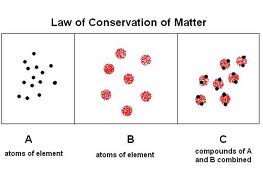 Balancing Chemical Equations.
Chemical equations must show that matter is conserved during a chemical reaction. Such an equation is called a balanced equation.
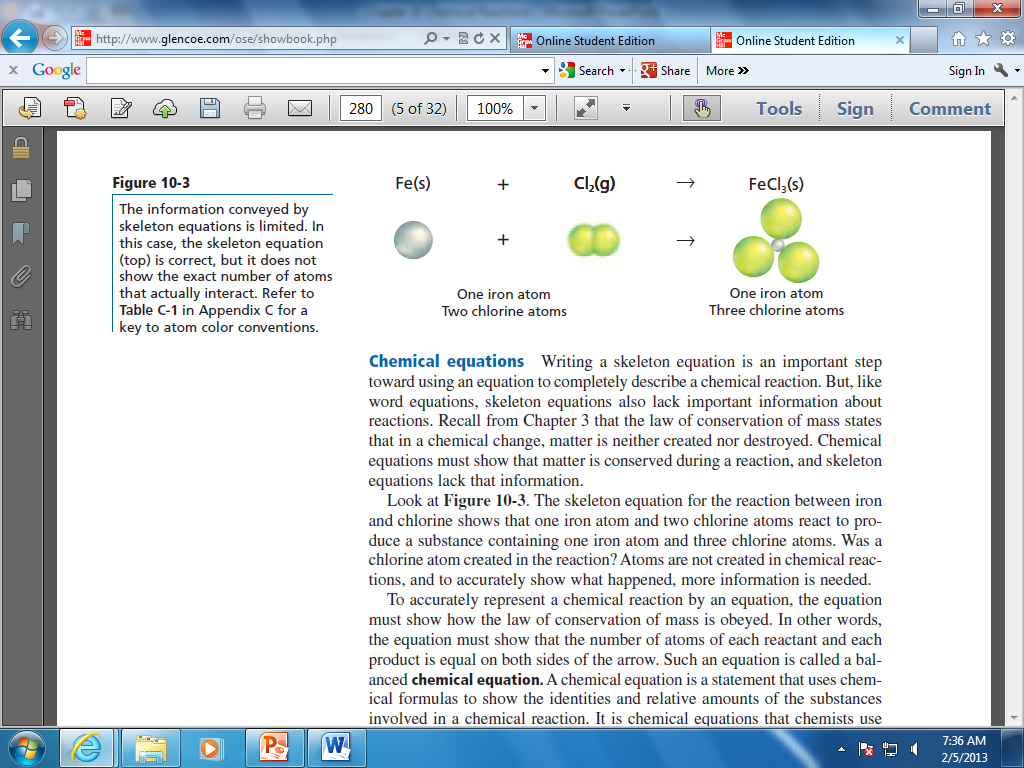 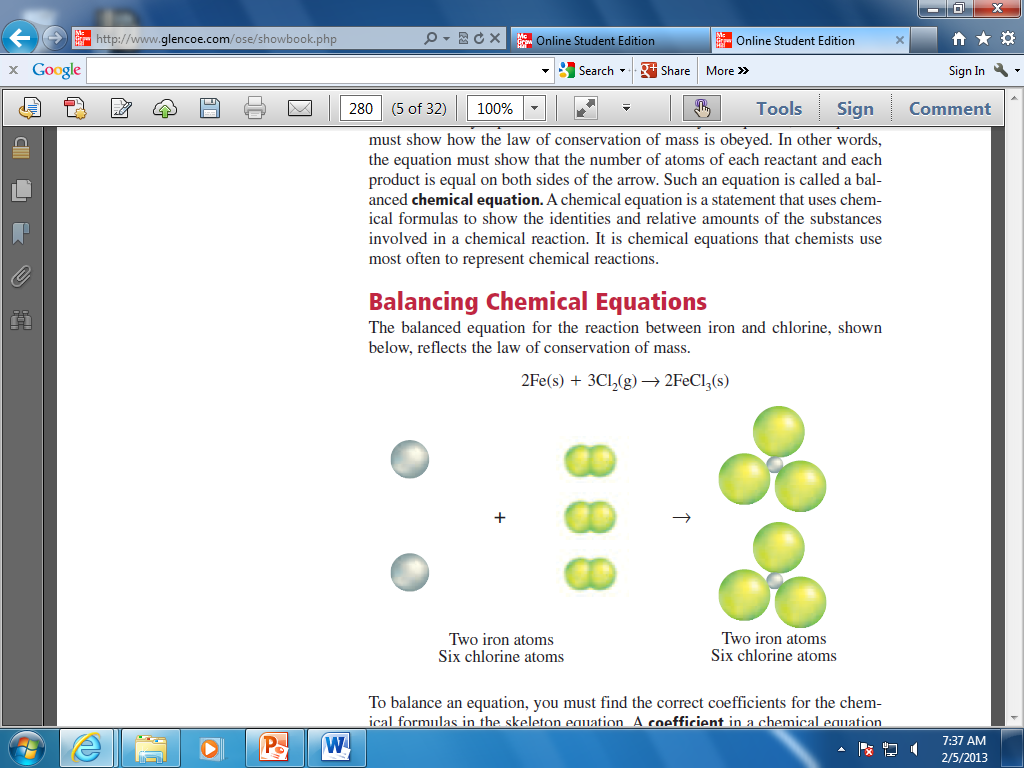 Balancing Chemical Equations.
To balance an equation you must find the correct coefficients for the chemical formulas in the chemical equations. A coefficient in a chemical equation is the number written in front of a reactant or product.
Balancing Chemical Equations.
Coefficients are whole numbers and are not written if the value is 1. In a balanced equation, coefficient is the lowest whole-number ratio of the amounts of all the reactants and products.
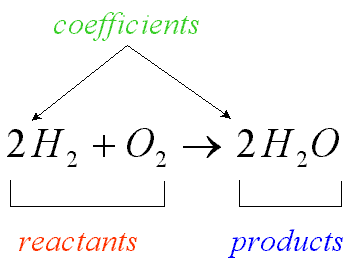 Steps for Balancing Equations
1. Write the chemical equation for the reaction.
2. Count the atoms of the elements in the reactants.
3. Count the elements in the products.
4. Change the coefficients to make the number of atoms of each element equal on both 
     sides of the equation.
5. Write the coefficients in their lowest possible ratio.
6. Check your work.
Steps for Balancing Equations
1. Write the chemical equation for the reaction.
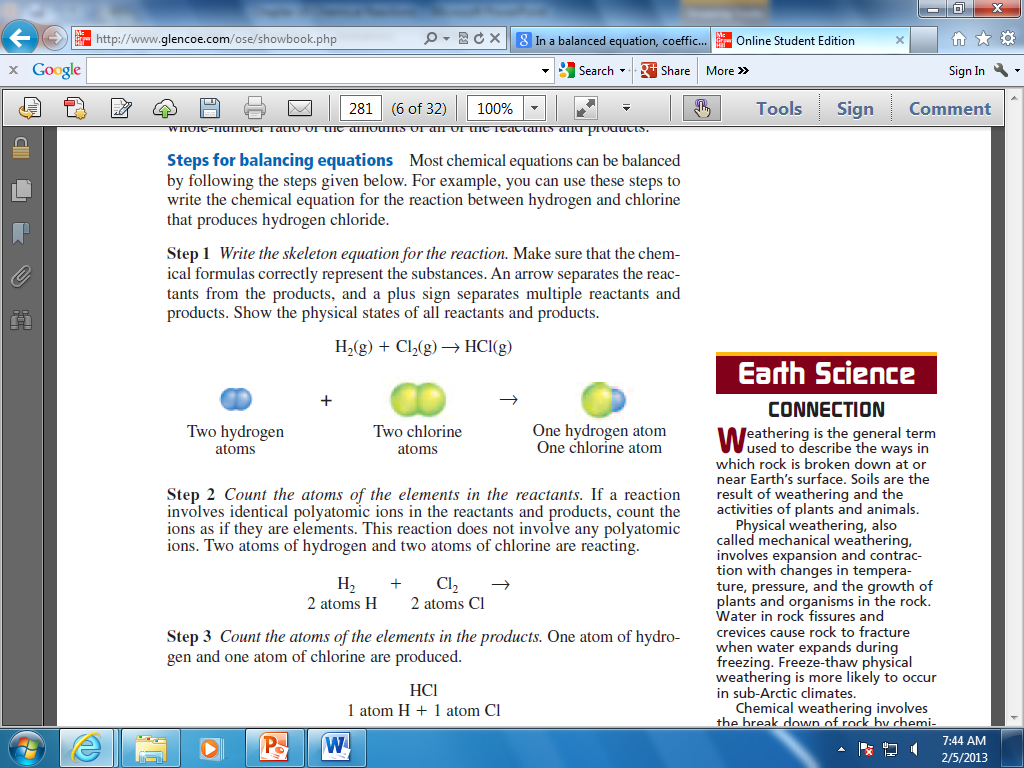 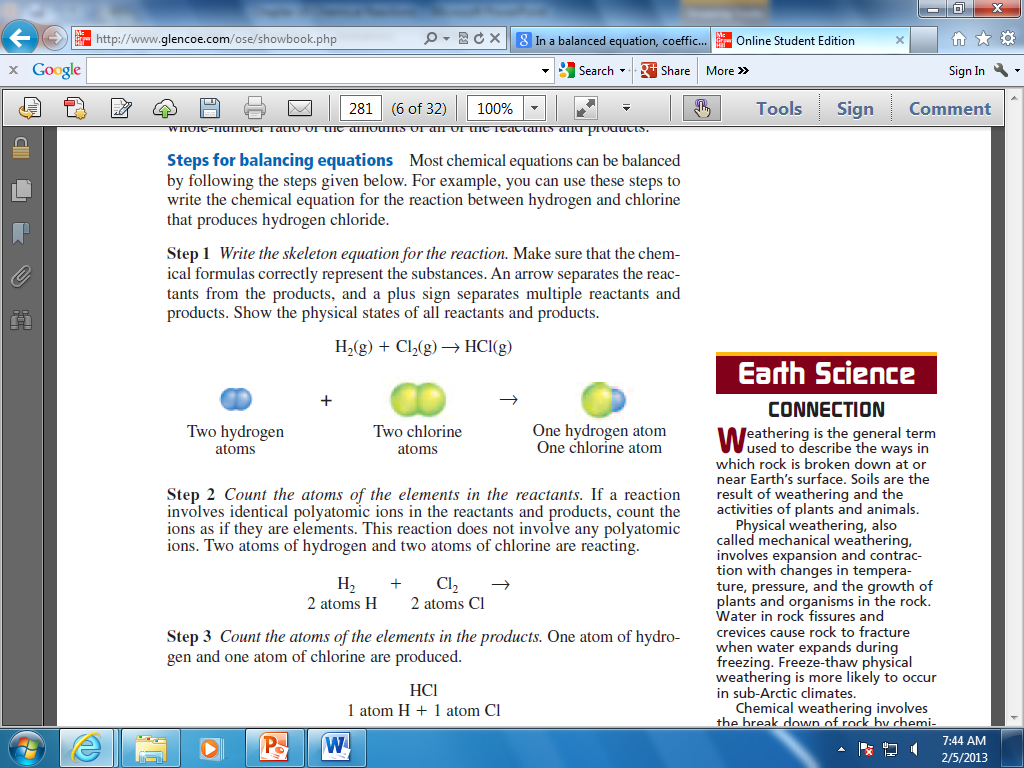 Steps for Balancing Equations
2. Count the atoms of the elements in the reactants.
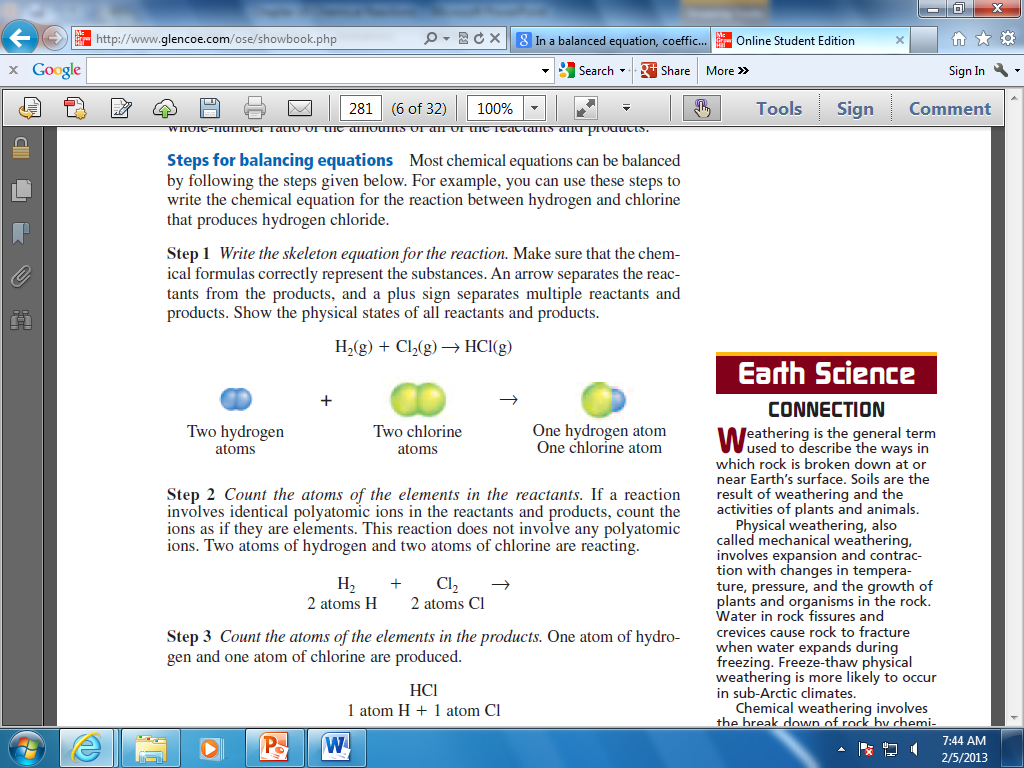 Steps for Balancing Equations
3. Count the elements in the products.
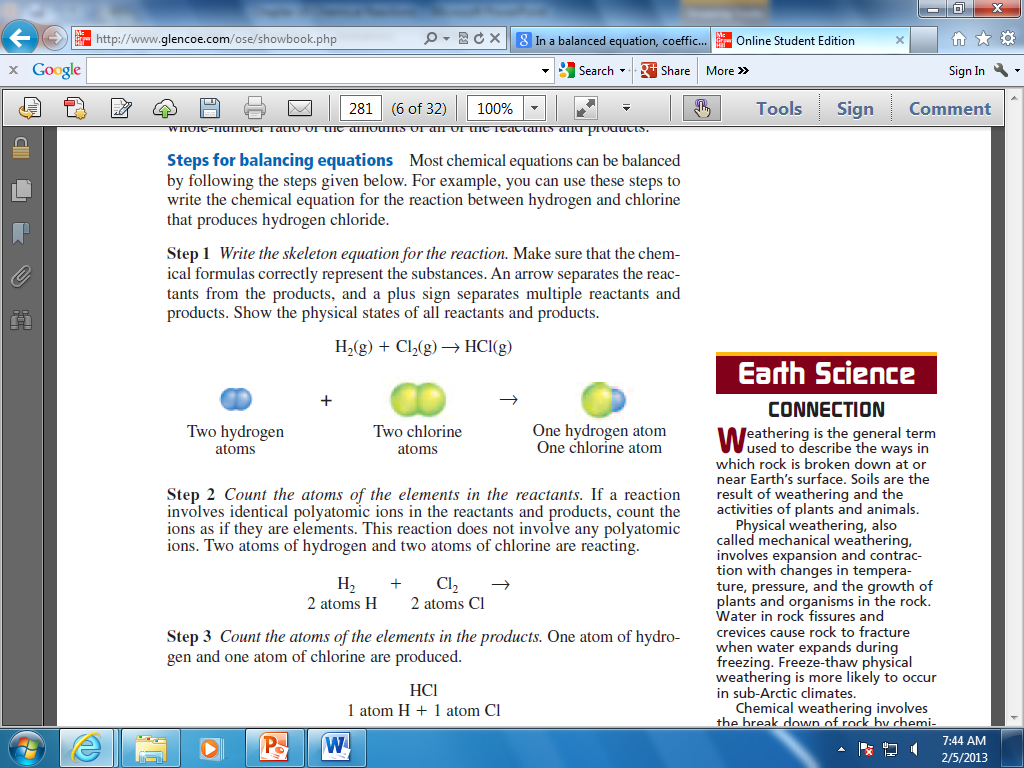 Steps for Balancing Equations
4. Change the coefficients to make the number of atoms of each element equal on both
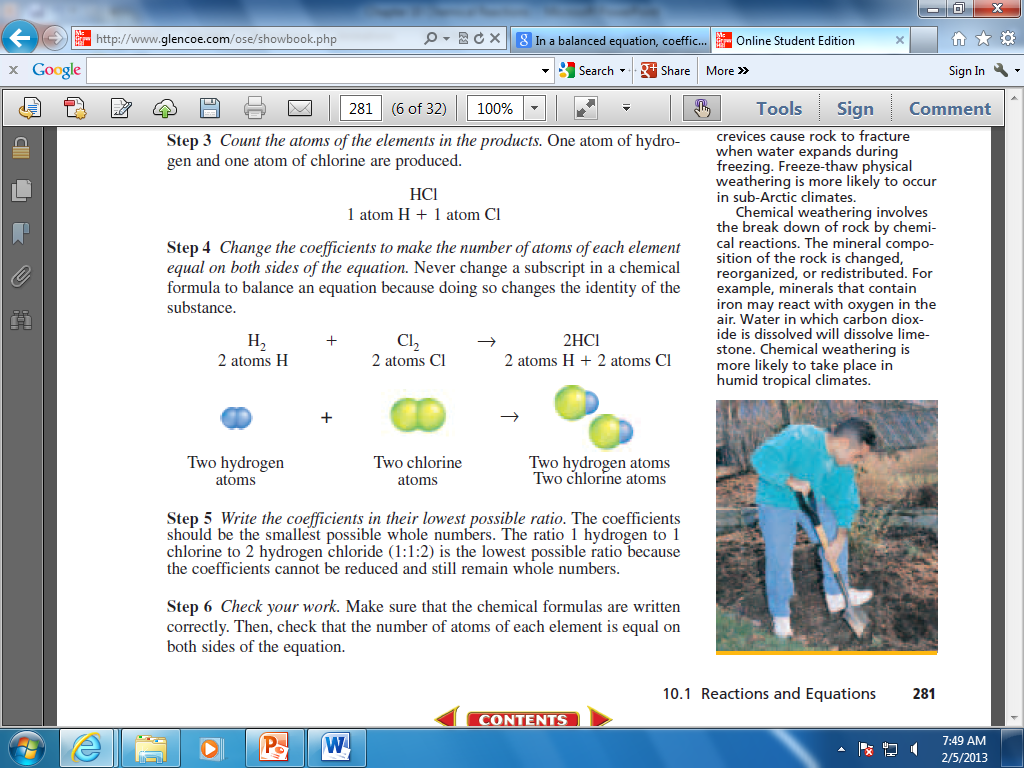 Steps for Balancing Equations
5. Write the coefficients in their lowest possible ratio.
Ratio is 1:1:2; so it is the lowest possible ratio
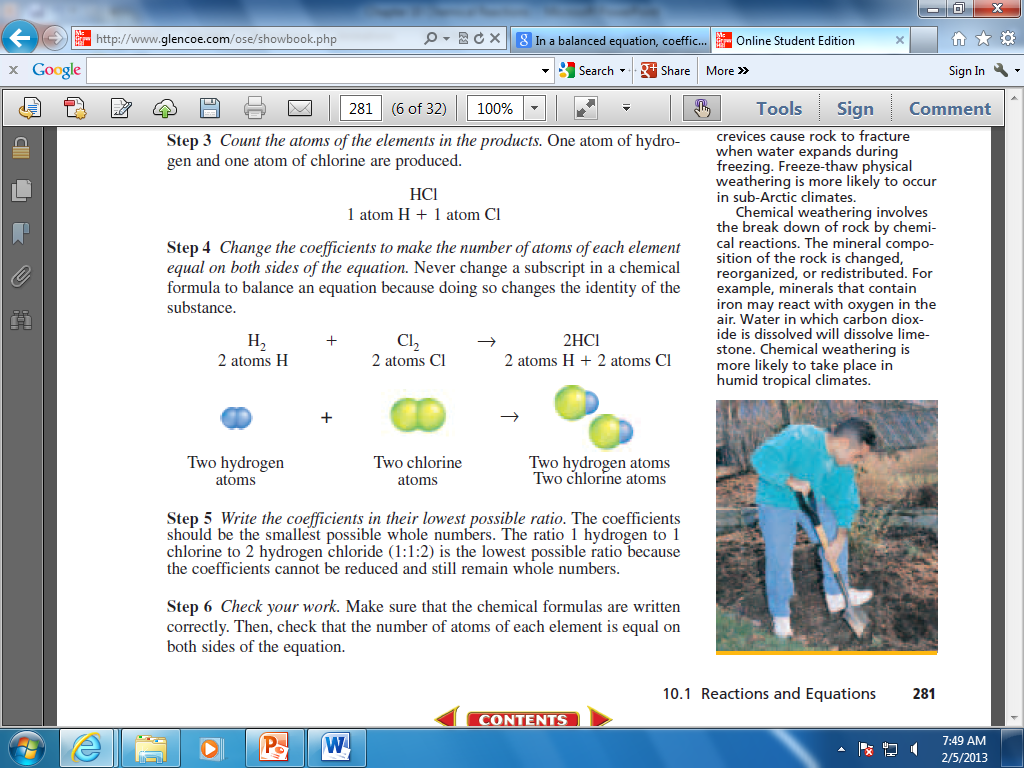 Steps for Balancing Equations
6. Check your work.
Make sure the chemical formulas are       written correctly.
Check that the number of atoms is equal on both sides.
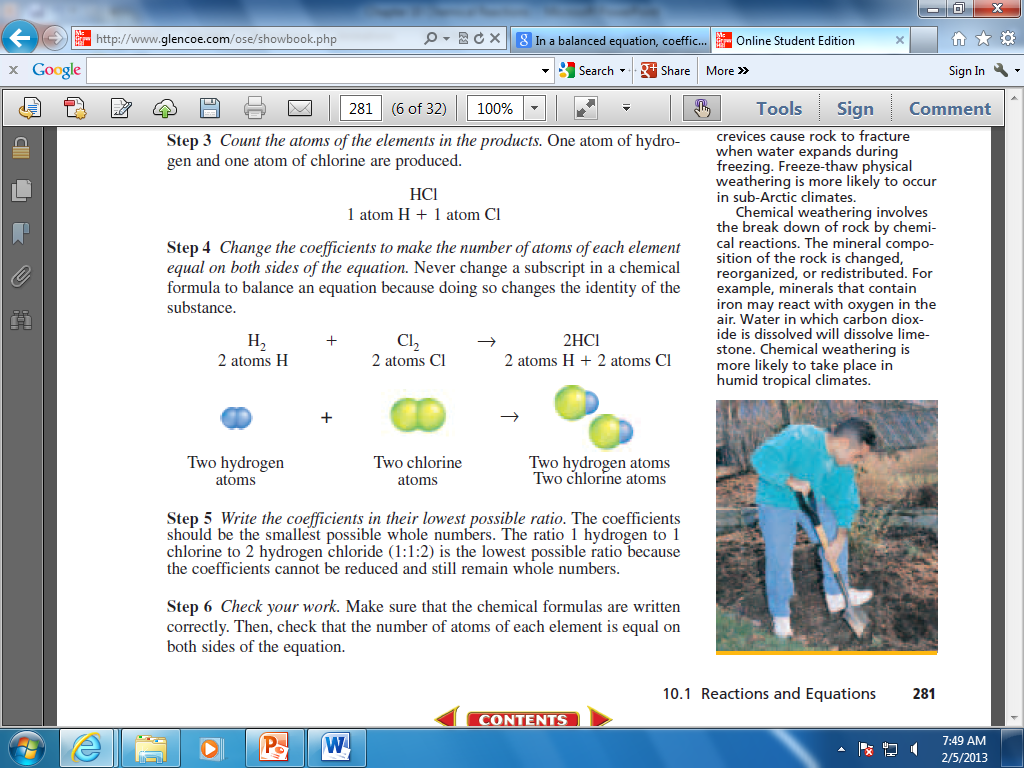 Recommended order of balancing
1. Metals
2. Non-metals
3. Polyatomic ions
4 Oxygen and hydrogen

MgCl2  + Na2O   MgO  +  NaCl
MgCl2  + Na2O   MgO  +  2NaCl
Try to balance these equations!
H2  + Cl2   HCl
H2  + Cl2   2HCl
NaOH + CaBr2  Ca(OH) 2 + NaBr
2NaOH + CaBr2  Ca(OH)2 + 2NaBr
(a) Fe+ Cl2 −−→ FeCl3 
(b) Fe+ O2 −−→ Fe2O3 
(c) FeBr3 + H2 SO4 −−→ Fe2 (SO4)3 + HBr 
(d) C4H6O3 + H2O −−→ C2H4O2 
(e) C2H4 + O2 −−→ CO2 + H2O 
(f) C4H10O+ O2 −−→ CO2 + H2O 
(g) C7H16 + O2 −−→ CO2 + H2O 
(h) H2 SiCl2 + H2O −−→ H8 Si4O4 + HCl 
(i) HSiCl3 + H2O −−→ H10Si10O15 + HCl 
(j) C7H9 + HNO3 −−→ C7H6 (NO2)3 + H2O 
(k) C5H8O2 + NaH+ HCl −−→ C5H12O2 + NaCl
(a) 2 Fe + 3Cl2 −−→ 2FeCl3
(b) 4 Fe + 3O2 −−→ 2Fe2O3
(c) 2 FeBr3 + 3H2SO4 −−→ Fe2(SO4)3 + 6HBr
(d) C4H6O3 + H2O −−→ 2C2H4O2
(e) C2H4 + 3O2 −−→ 2CO2 + 2H2O
(f) C4H10O+ 6O2 −−→ 4CO2 + 5H2O
(g) C7H16 + 11O2 −−→ 7CO2 + 8H2O
(h) H2SiCl2 + 4H2O −−→ H8Si4O4 + 8HCl
(i) HSiCl3 + 15H2O −−→ H10Si10O15 + 30HCl
(j) C7H9 + 3HNO3 −−→ C7H6(NO2)3 + 3H2O
(k) C5H8O2 + 2NaH+2 HCl −−→ C5H12O2 + 2NaCl
Fe +  Cl2 −−→  FeCl3
KMnO4 +  HCl −−→  KCl +  MnCl2 +  H2O +  Cl2
K4Fe(CN)6 +  H2SO4 +  H2O −−→  K2SO4 +  FeSO4 +  (NH4)2SO4 +  CO
C6H5COOH +  O2 −−→  CO2 +  H2O
PhCH3 +  KMnO4 +  H2SO4 −−→  PhCOOH +  K2SO4 +  MnSO4 +  H2O
CuSO4 +  5H2O −−→  CuSO4 +  H2O
K4Fe(CN)6 +  KMnO4 +   H2SO4 −−→   KHSO4 +   Fe2(SO4)3 +   MnSO4 +   HNO3 +   CO2 +   H2O
Text book
P209 Q3,4
P210 Q 5,6,7
P 211 Q8,10
Do Now
Write a chemical equation of the following reactions and then balance.
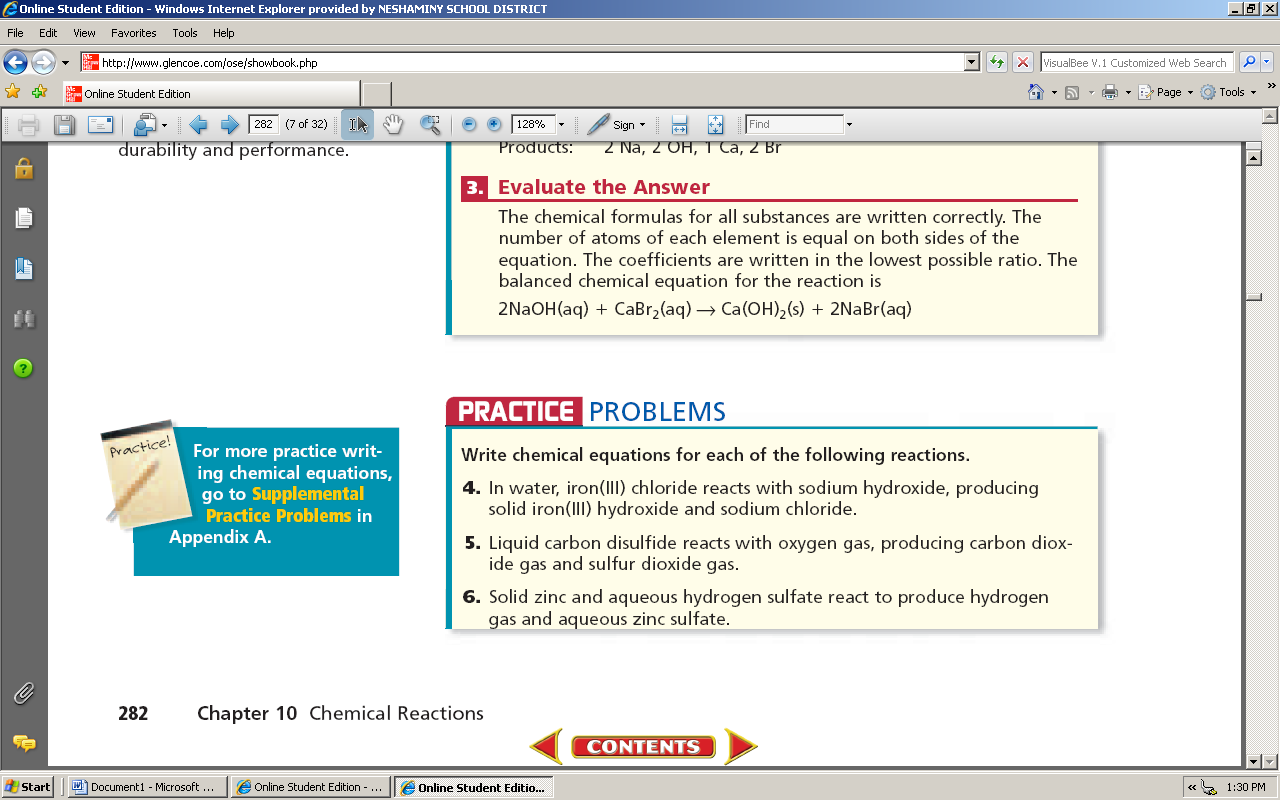 FeCl3(aq) +  3NaOH   Fe(OH)3(s) + 3NaCl(aq)

CS2(L)  + 3O2(g)   CO2(g)  + 2SO2(g)

Zn(s) +  H2SO4(aq)    H2(g)   +   ZnSO4(aq)
Text book
P206 Q1,2
P209 Q3,4
P210 Q 5,6,7
P 211 Q8,9, 10,12
Types of Chemical Reactions
Classifying Reactions
Combination
Decomposition
Single replacement
Double replacement
Combustion
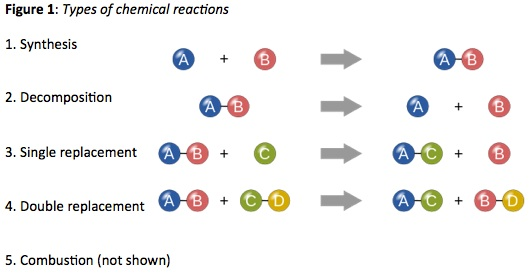 Combination Reactions
Reactant + reactant  product 



Two or more substances combine to form a single product
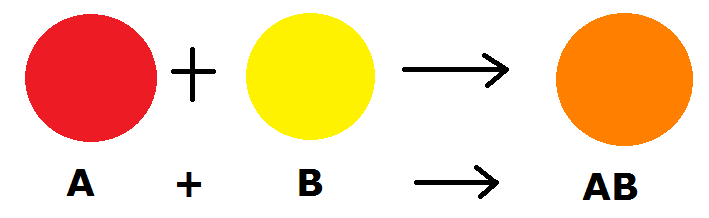 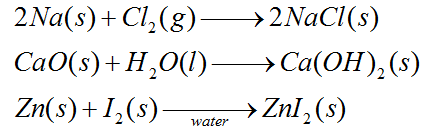 Decomposition Reactions
Reactant  product + product



a single compound is broken down into two or more products
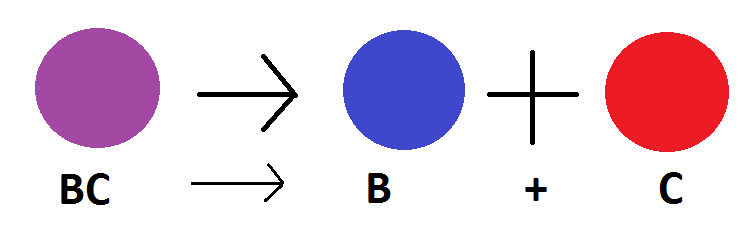 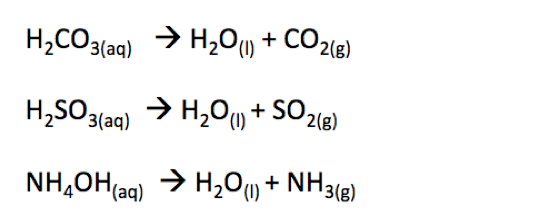 Single Replacement Reactions
Reactant + reactant  Product + Product 



one element replaces a second element in a compound
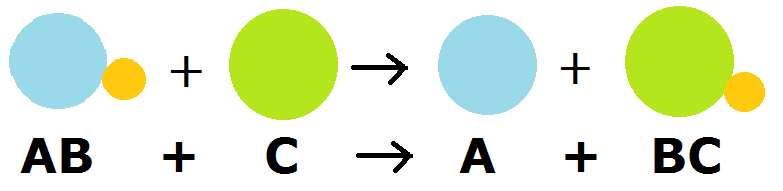 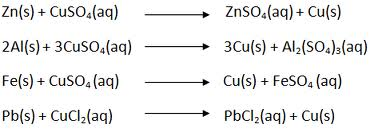 Double Replacement Reactions
Reactant + reactant  Product + Product 





involve an exchange of positive ions between two reacting compounds.
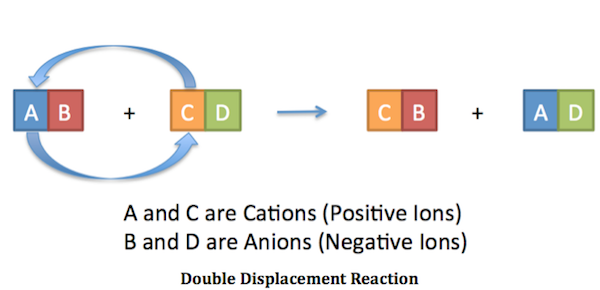 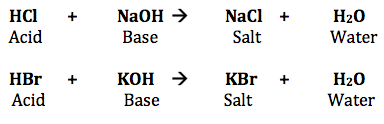 Combustion Reactions
Reactant + reactant  Product + Product 



an element or compound reacts with oxygen, often producing energy as heat and light.
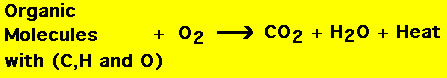 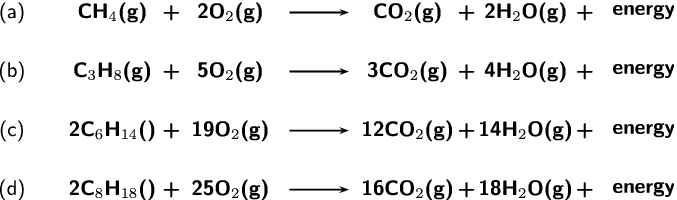 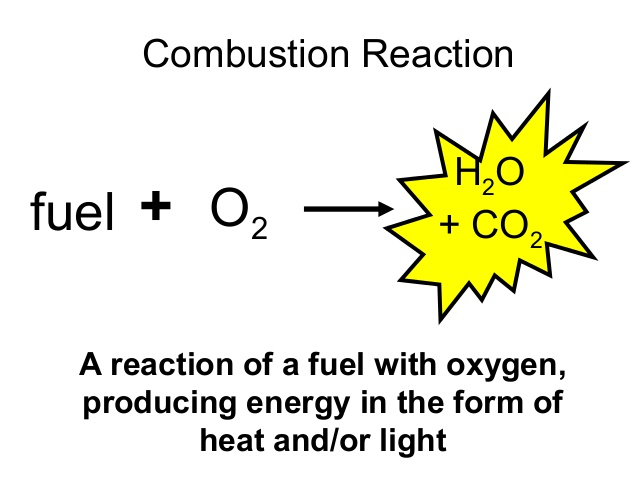 Text book
Page 214 Q13a, 14
Page 216 Q 15, 16
Page 218 Q 17
Page 220 Q18a, 19a
Page 221 Q20b, 21
Page 224 Q22, 23, 24
Combination reaction
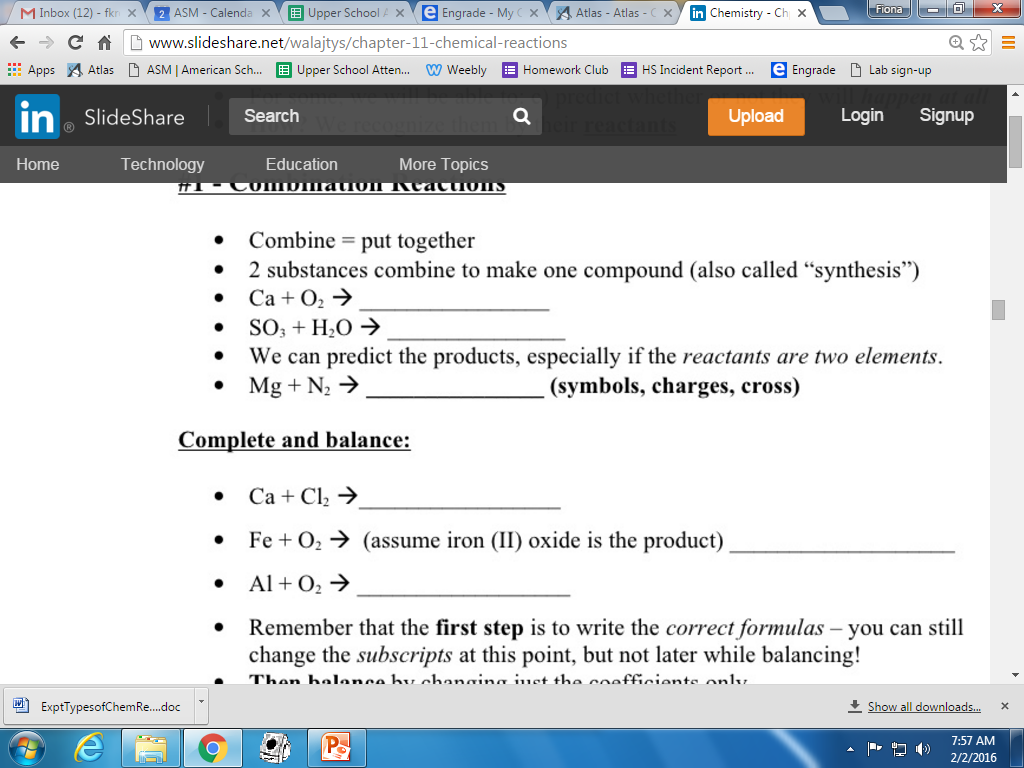 Single replacement
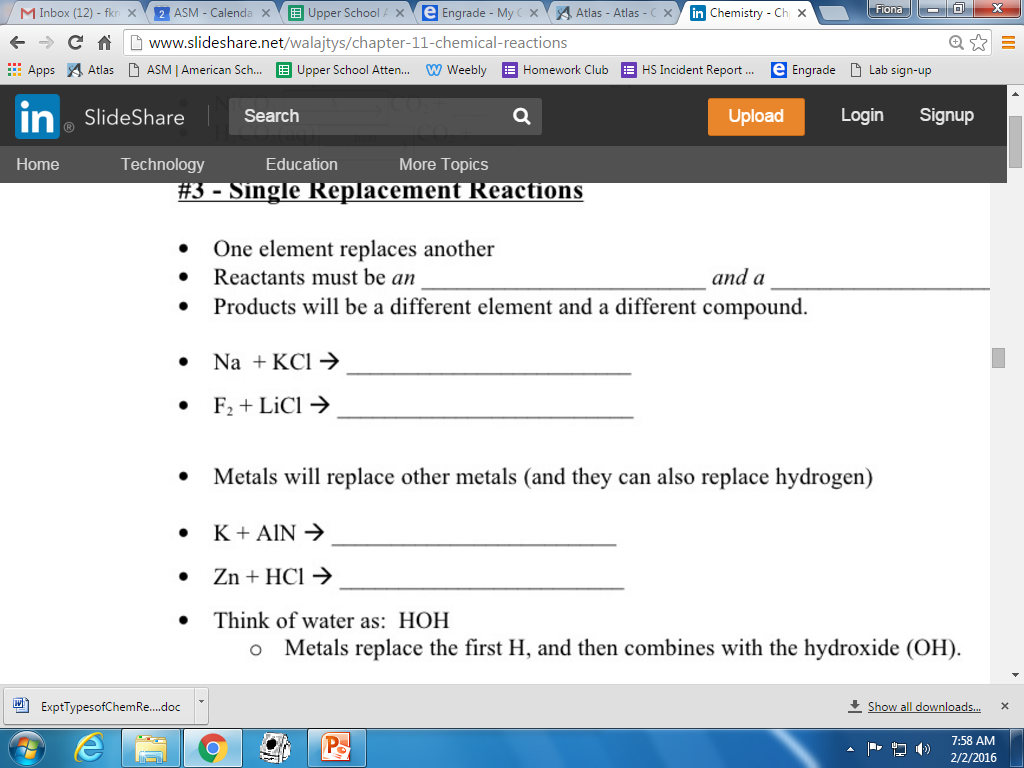 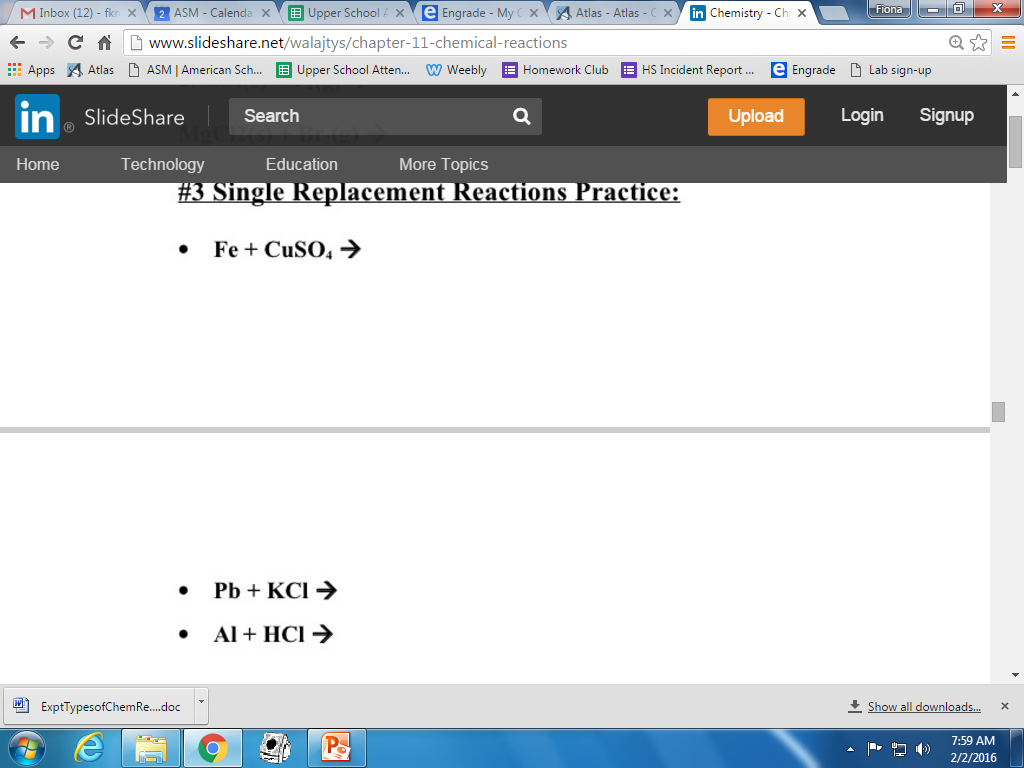 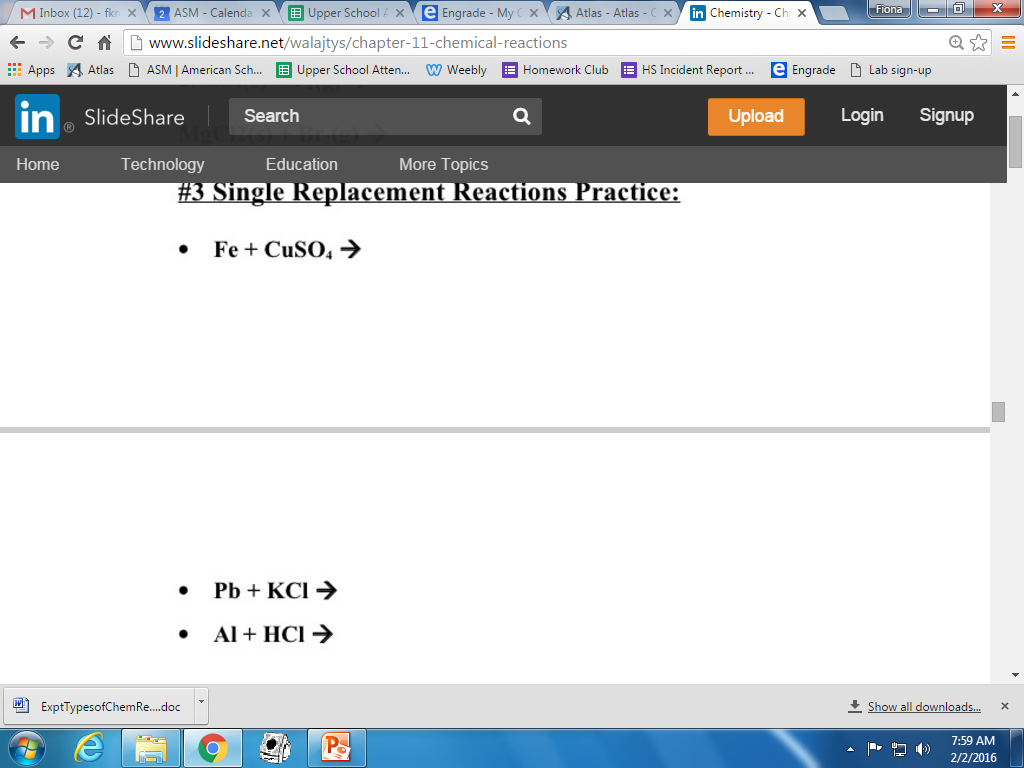 Double replacement
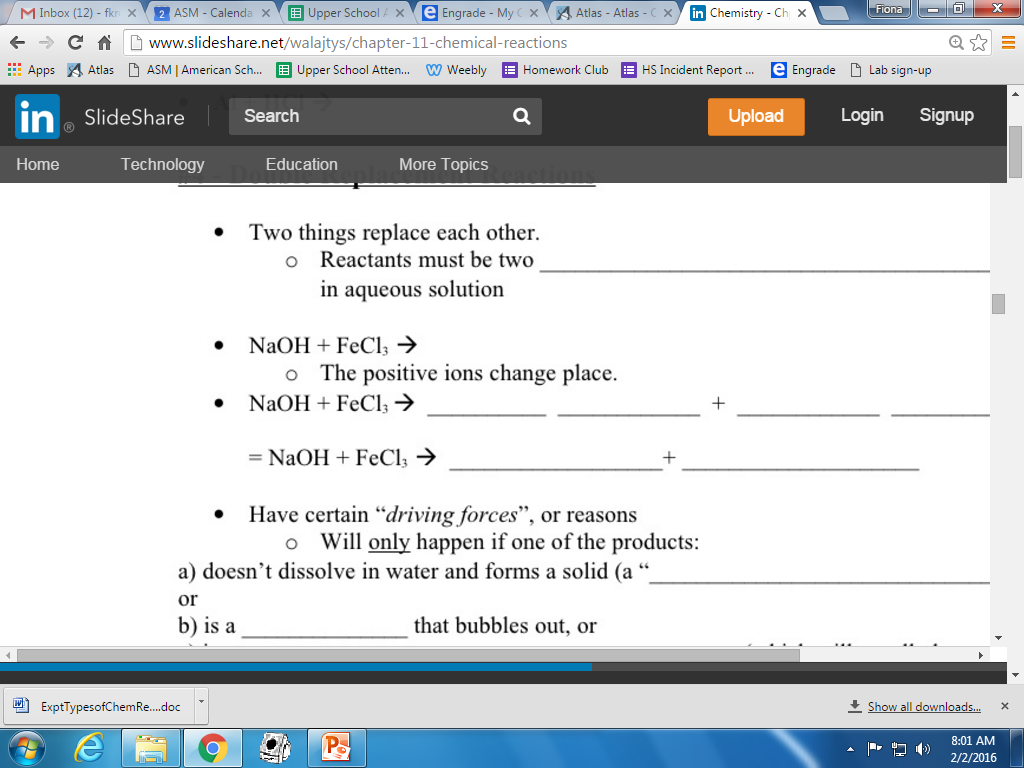 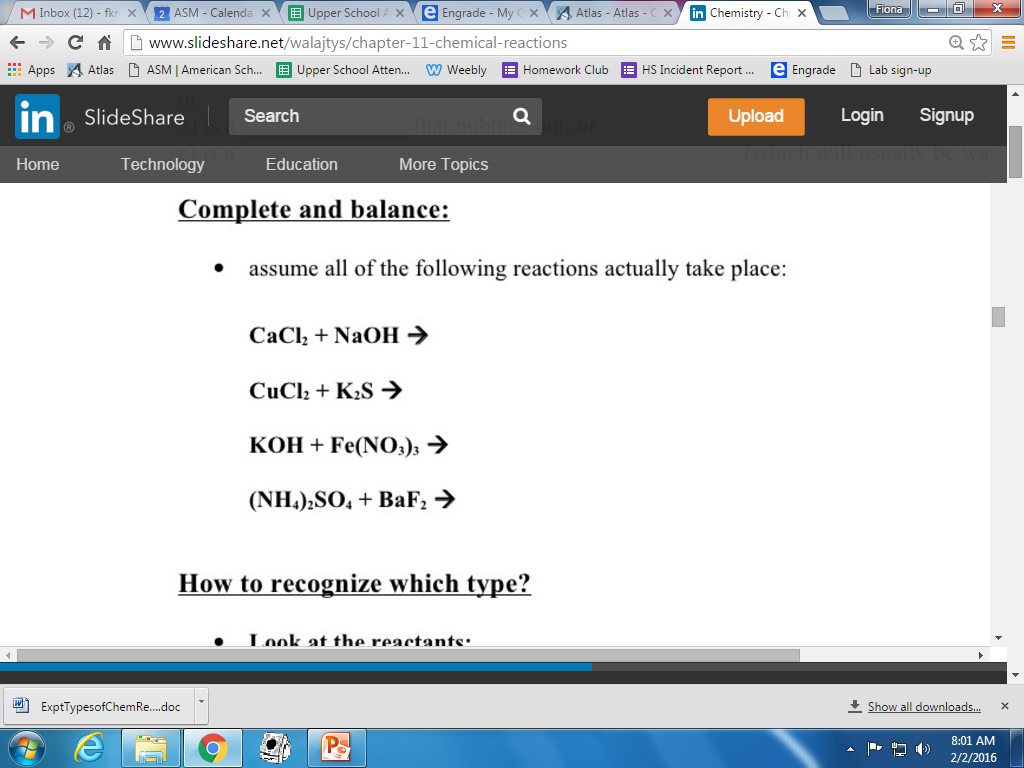 Which one is which?
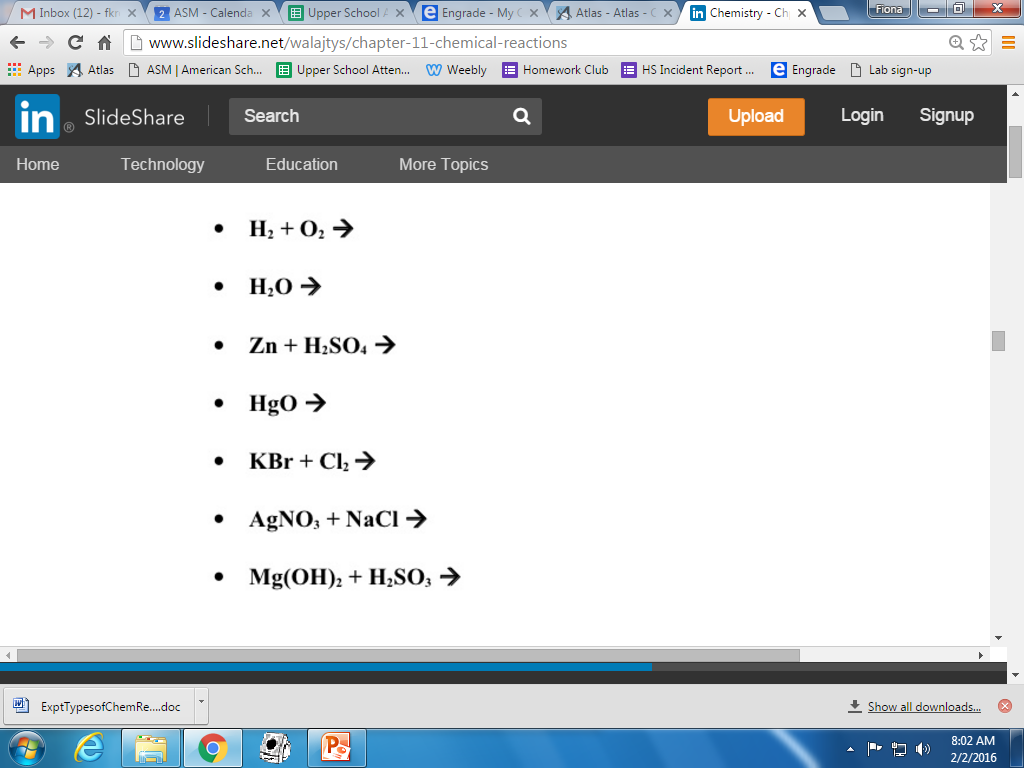 Combustion
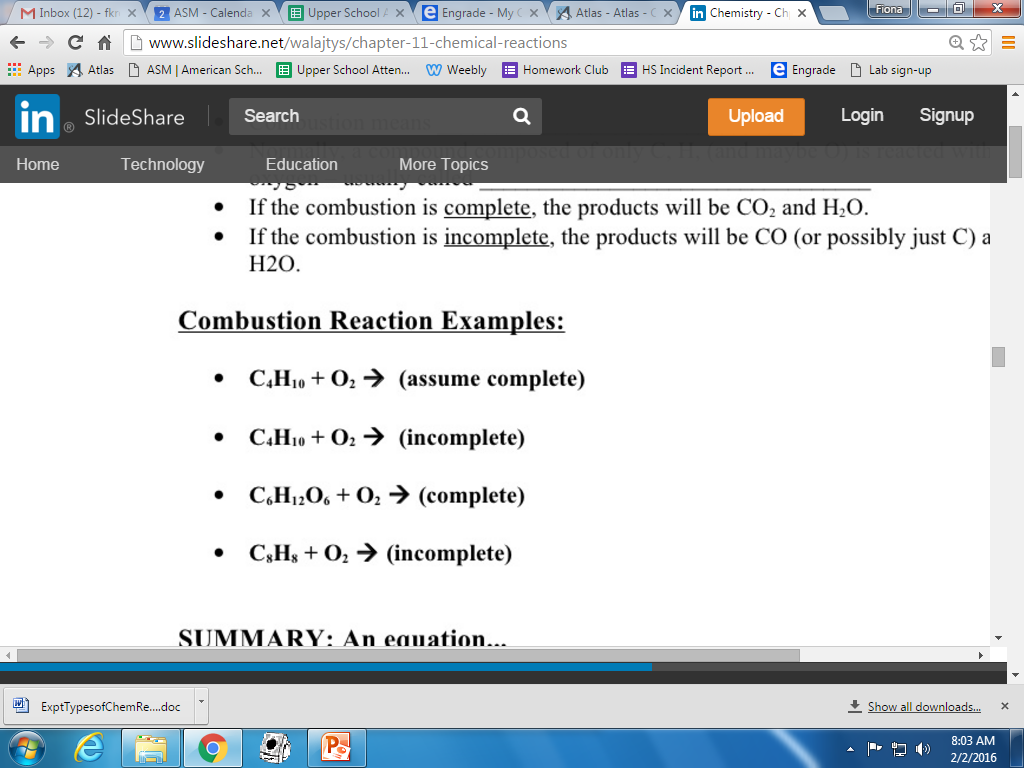 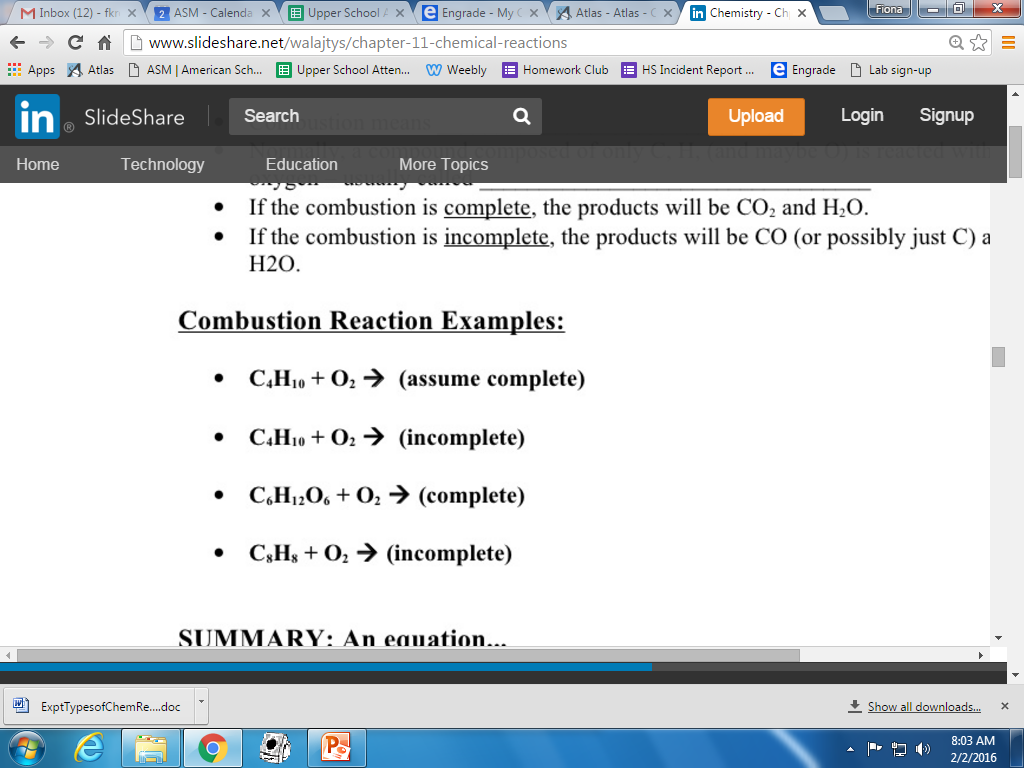 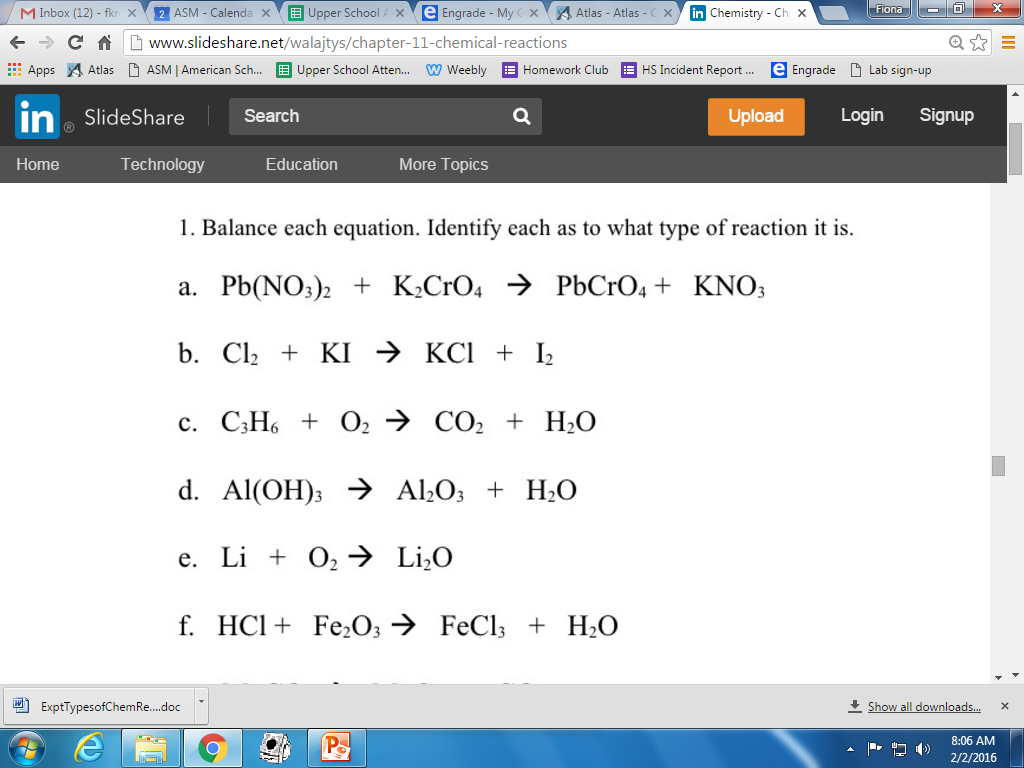 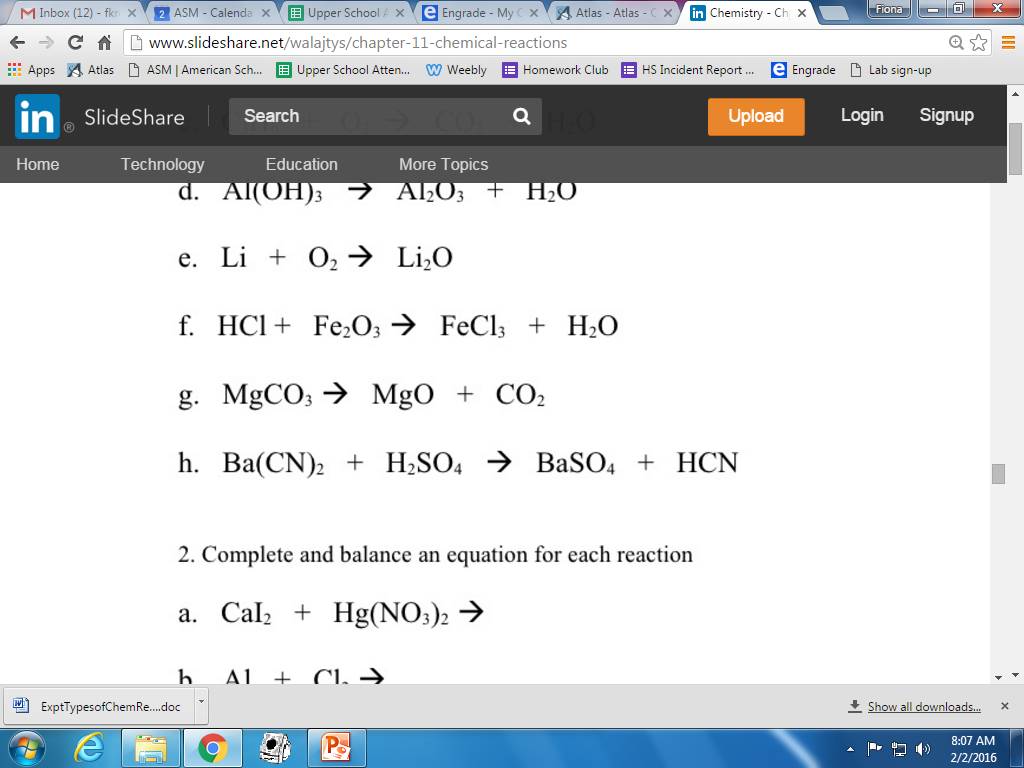 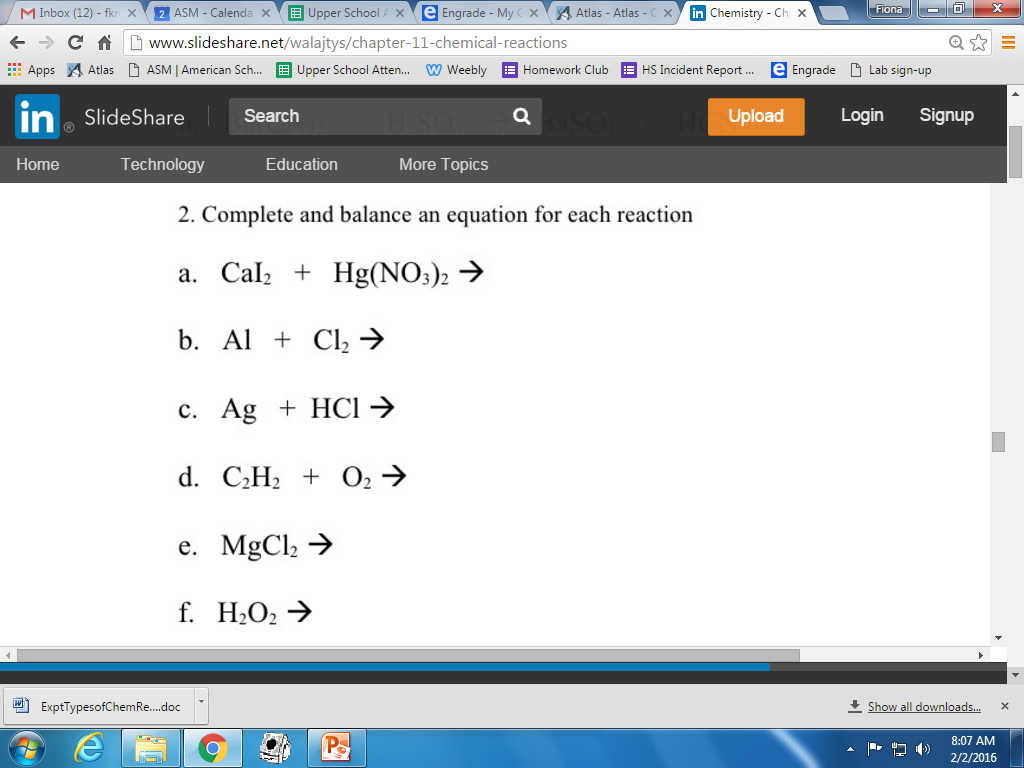 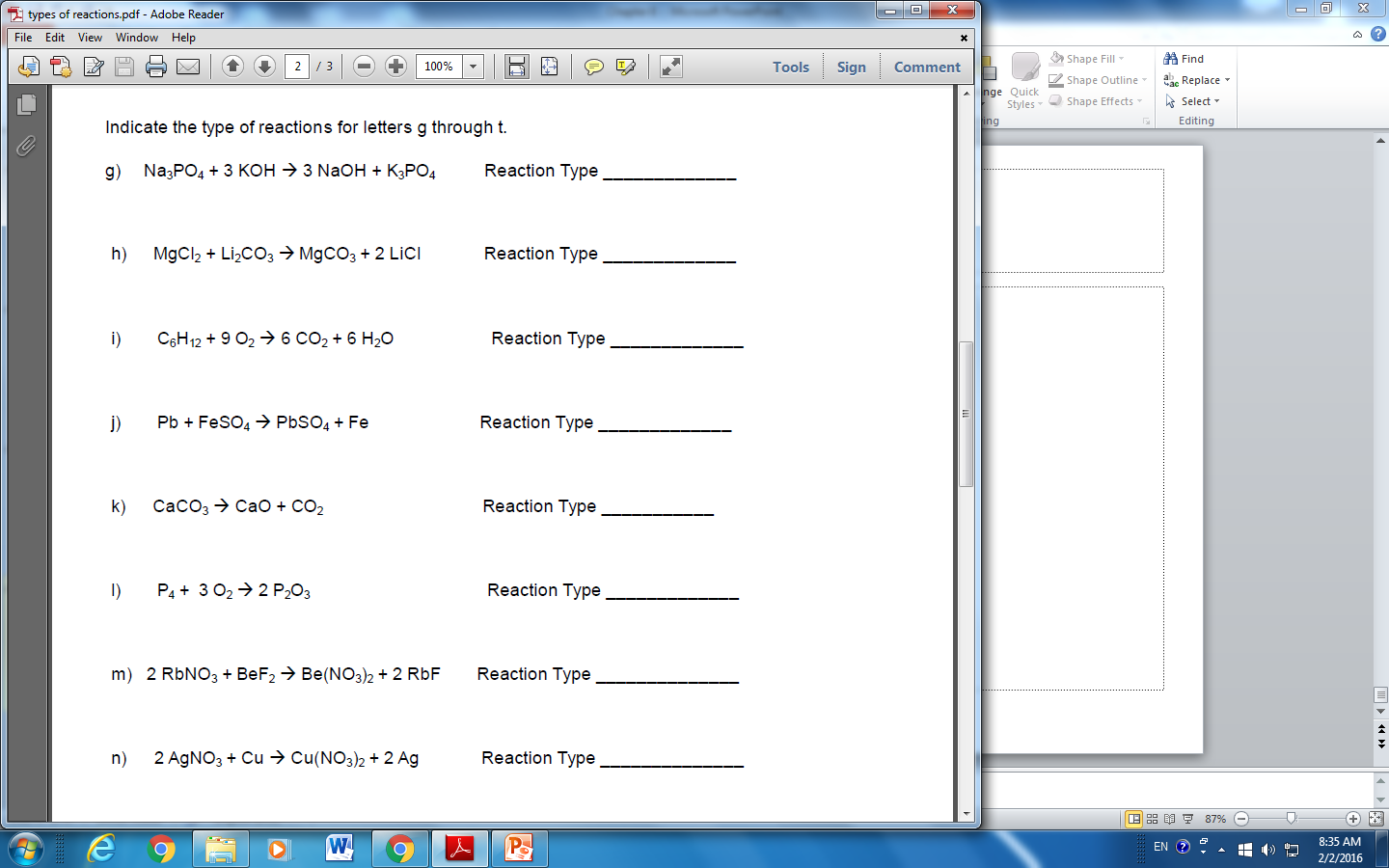 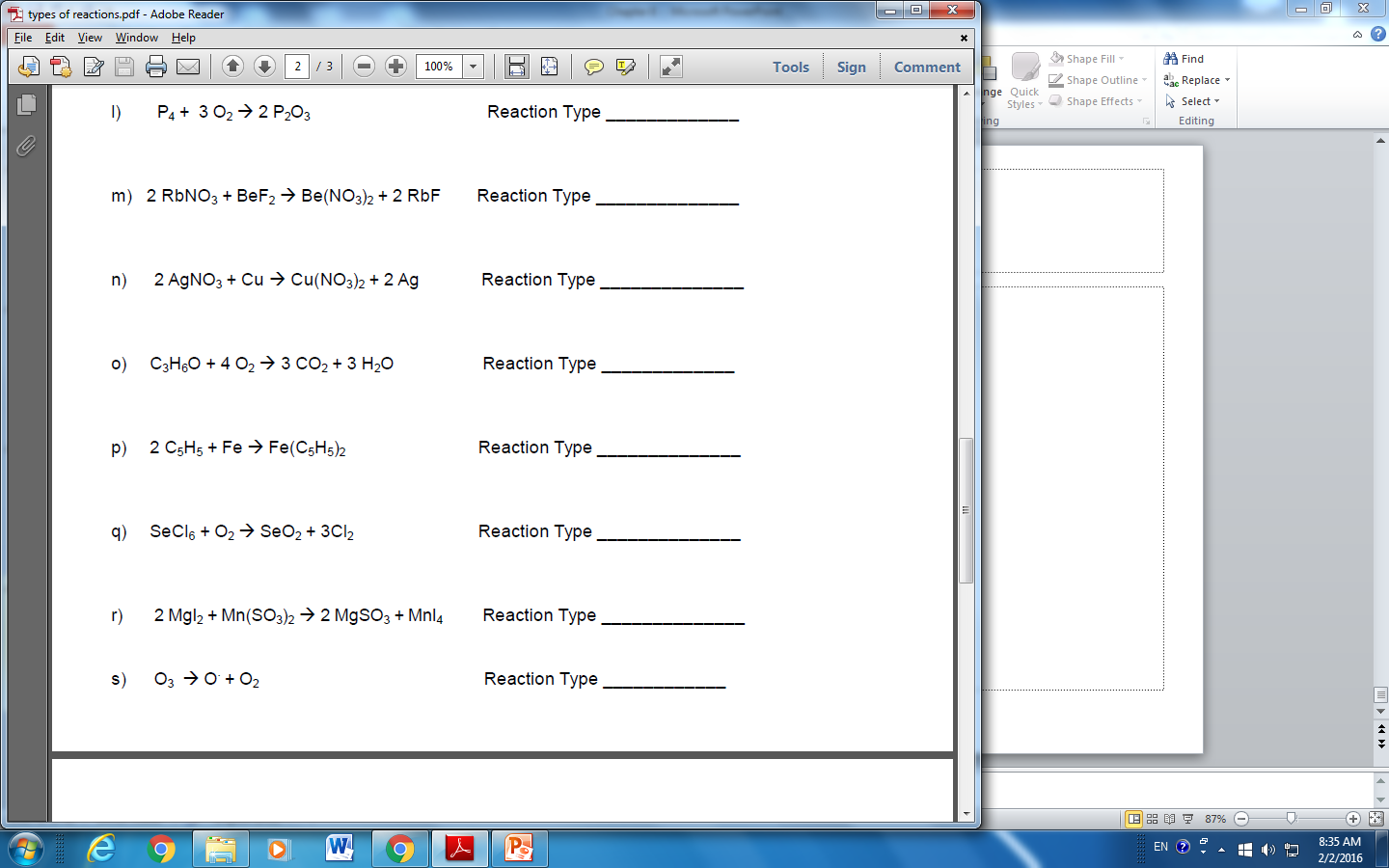 Exothermic & Endothermic
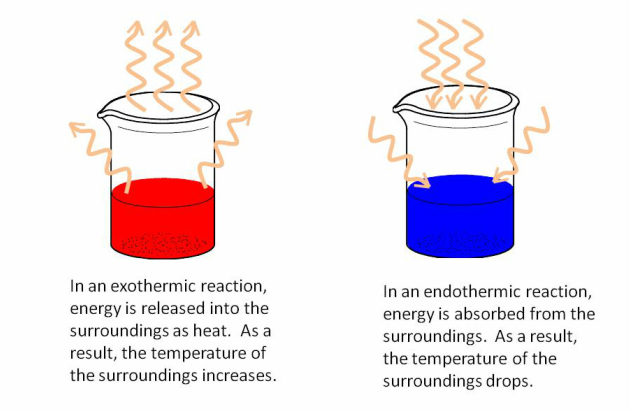 Exothermic & Endothermic
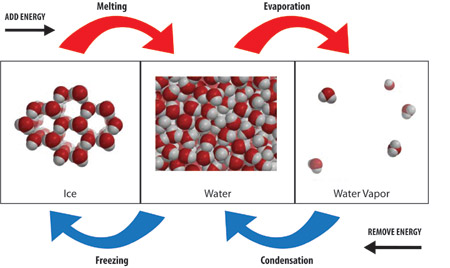 Exothermic & Endothermic
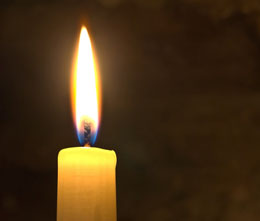 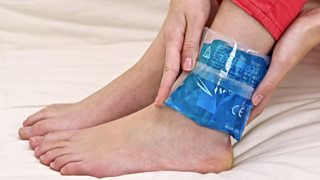 SPONTANEOUS AND NONSPONTANEOUS REACTIONS
spontaneous reaction - occurs without energy being put in. The product is favoured. 
Example: iron rusting, ice melting
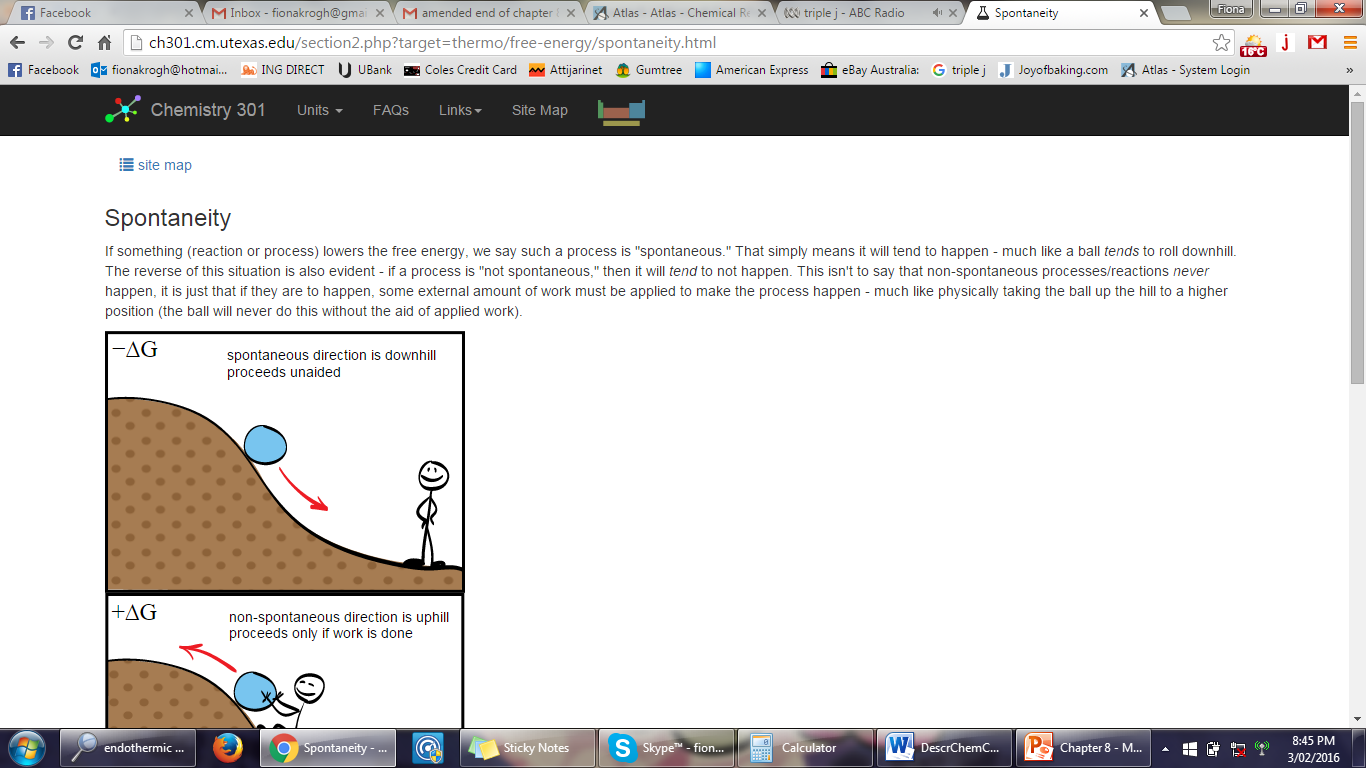 SPONTANEOUS AND NONSPONTANEOUS REACTIONS
Non spontaneous reaction – requires energy to be put in. Products are not favoured.  
Example: cellular respiration, protein synthesis, photosynthesis
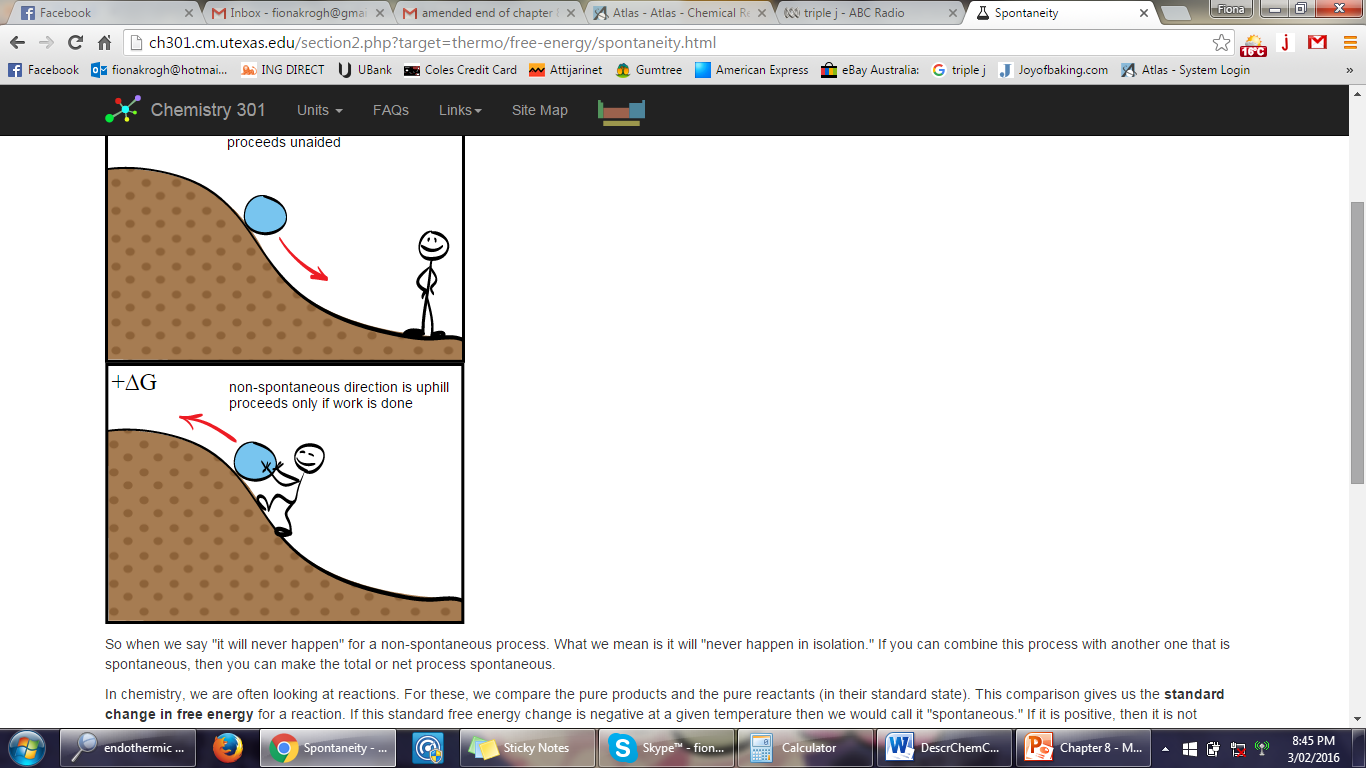 1	Exothermic and endothermic reactions
Decide whether each of these reactions is exothermic or endothermic:
a)	When two chemicals mix their temperature rises: _______________

b)	A solid burns brightly and releases heat, light and sound: _______________

c)	When two chemicals are mixed their temperature drops:  _______________

d)	Two chemicals will only react if you heat them continually: _______________

e)	Plants take in light energy for photosynthesis: _______________
1. Classify each of the following reactions as either exothermic or endothermic.
a. 2H2O(l) + heat → 2H2(g) + O2(g)
b. Mg(s) + Cl2(g) → MgCl2(s) + heat